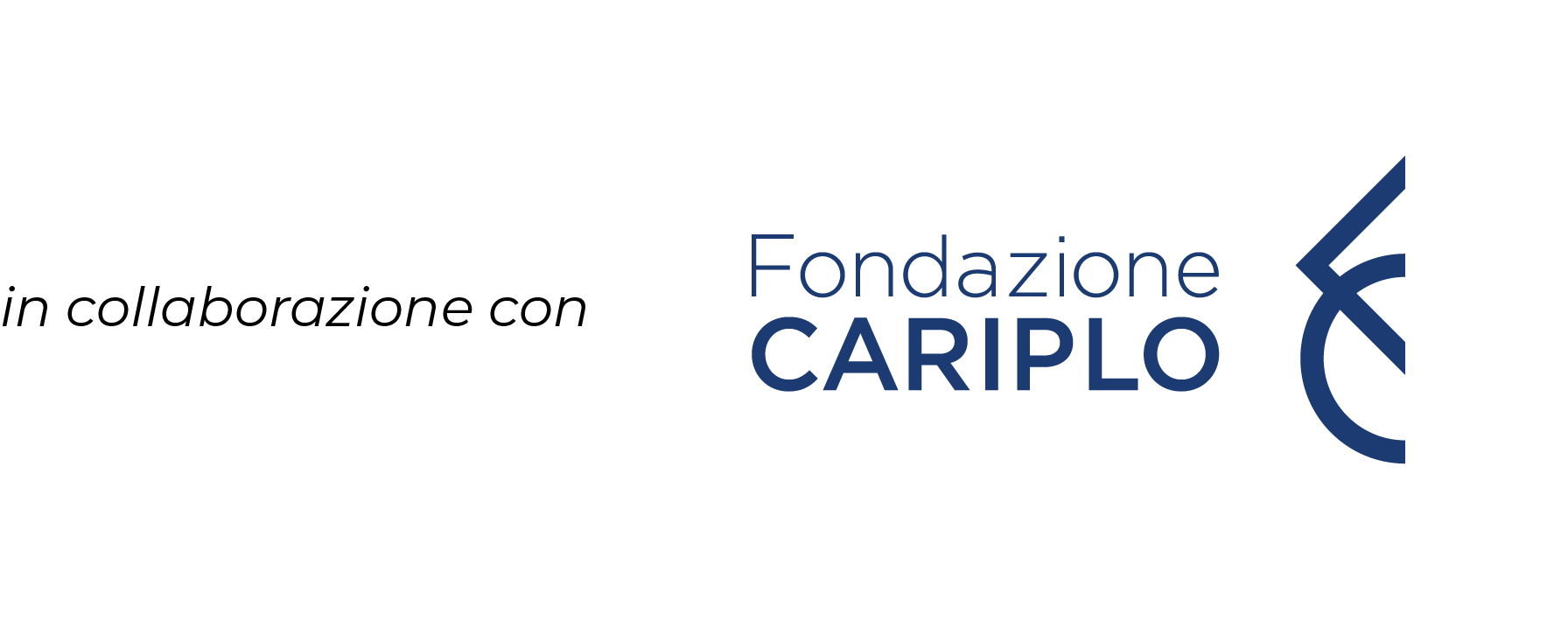 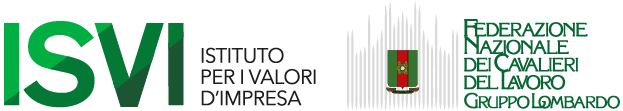 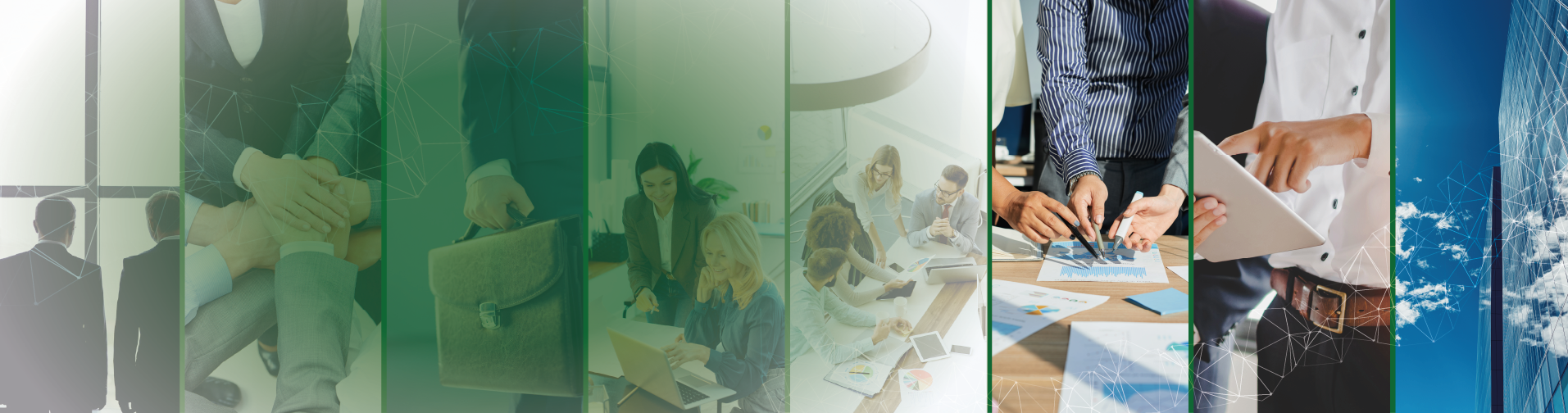 Il segreto italiano. Come mai l’Italia è la seconda potenza industrialein Europa e settima al mondo?
PROJECT WORK
Alunni:
………………………………………………………………………
………………………………………………………………………
………………………………………………………………………
………………………………………………………………………
Classe:
………………………..
A.S.: 
………………………..
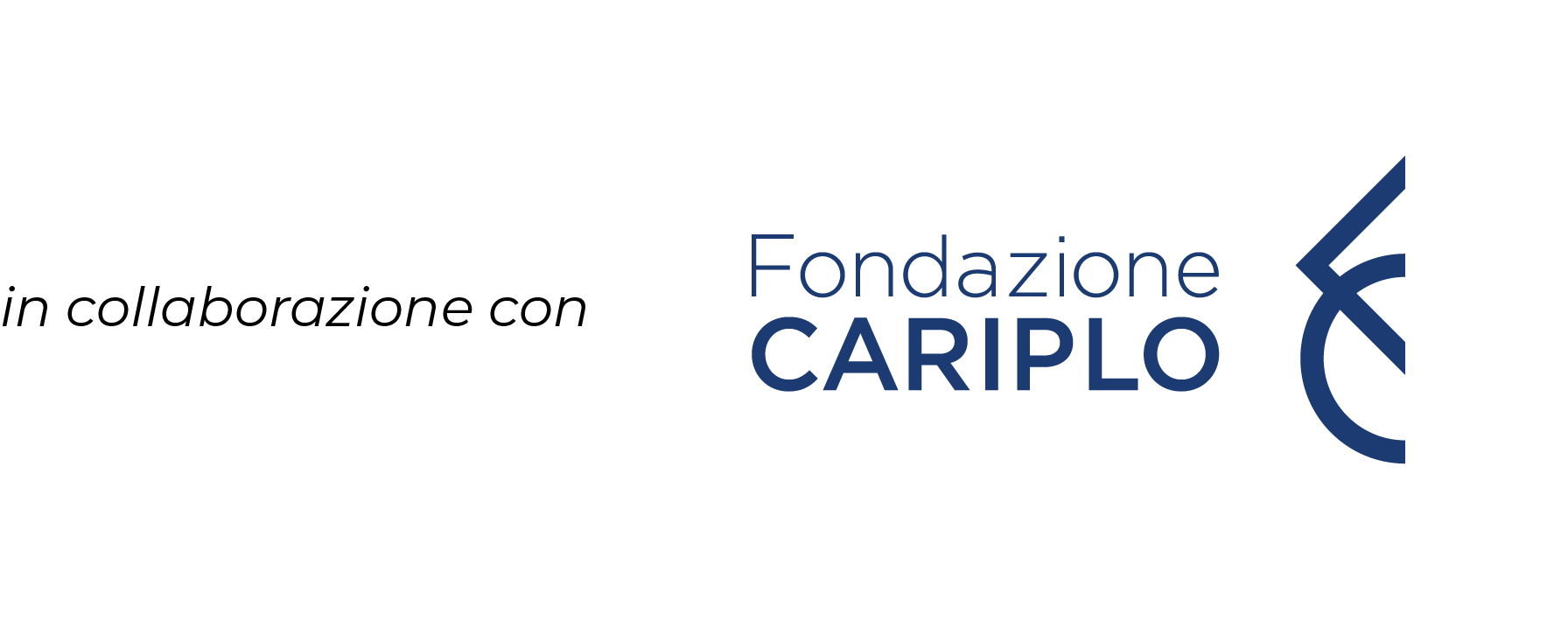 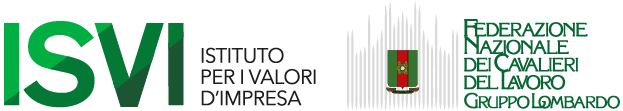 PROJECT WORK
Presentazione dell’impresa locale prescelta (1/2)
NOME: ………………………………….…………………………………………………………………………………………………………………………….. 
INDIRIZZO SEDE GENERALE: ……………………………..……………………………………………………………………………………………
SETTORE DI ATTIVITÀ - Di cosa si occupa l’azienda?: ……………………………………………………………………………………………………………………………………………….……………………………………………………………………………………………………………………………………………………………………………….……………………………………………………………………………………………………………………………………………………………………………….……………………………………………………………………………………………………………………………………………………………………………….……………………………………………………………………………………………………………………………………………………………………………….……………………………………………………………………………………………………………………………………………………………………………….……………………………………………………………………………………………………………………………………………………………………………….……………………………………………………………………………………………………………………………………………………………………………….………………………………
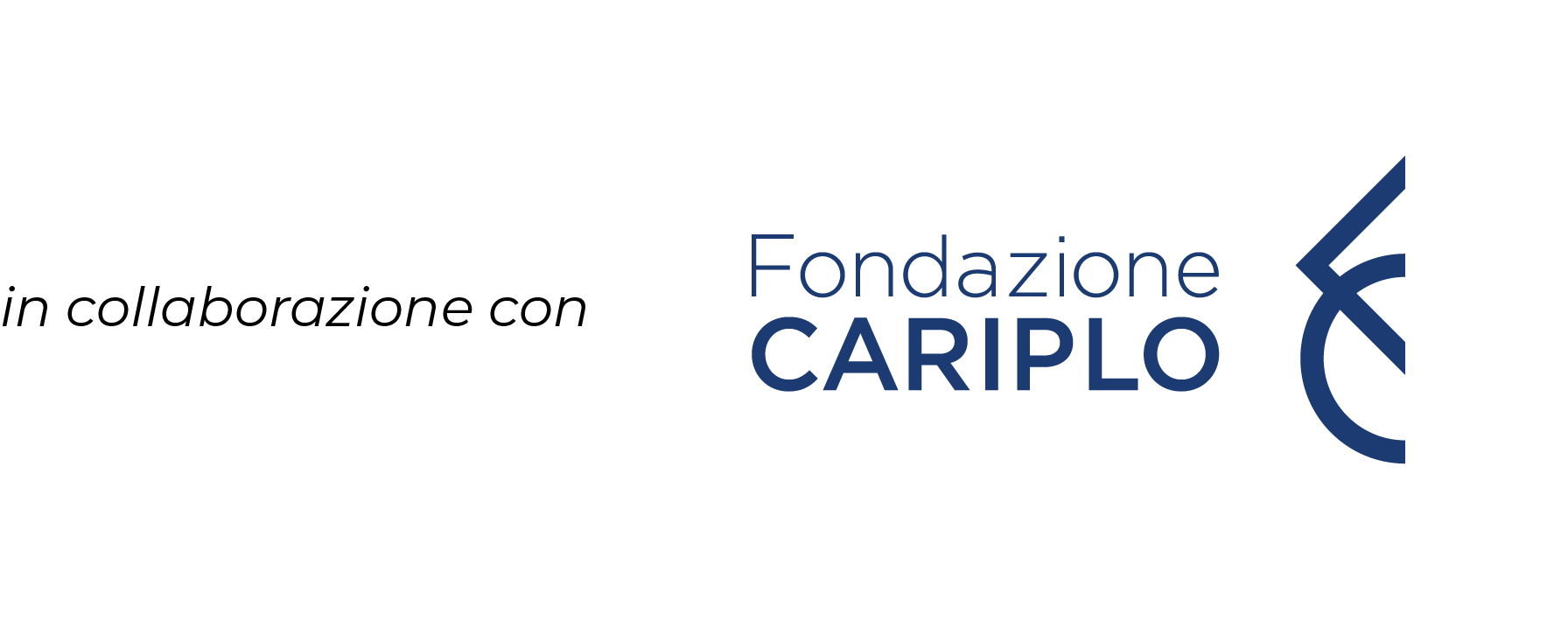 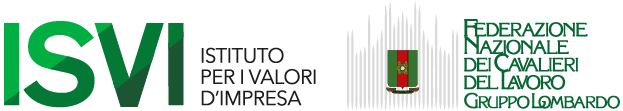 PROJECT WORK
Presentazione dell’impresa locale prescelta (2/2)
PROPRIETÀ - l’azienda appartiene a una famiglia?: ……………………………………………………………………………………………………………………………………………….…………………………………………………………………………………………………………………………………………………………………….…………………………………………
DIMENSIONI
Numero dipendenti: ……………………………………………………………………………………………………………………………………………………….
Fatturato: ……………………………………………………………………………………………………………………………………………………………............. 
Raggio di azione nazionale/internazionale: ……………………………………………………………………………………………………………….
È parte di un gruppo?: ……………………………………………………………………………………………………………………………………….............
ETÀ - Quando è nata l’azienda?: ……………………………………………………………………………………………………………………………………………….……………………………………………………………………………………………………………………………………………………………………………….……………………………………………………………………………………………………………………………………………………………………………….………………………………
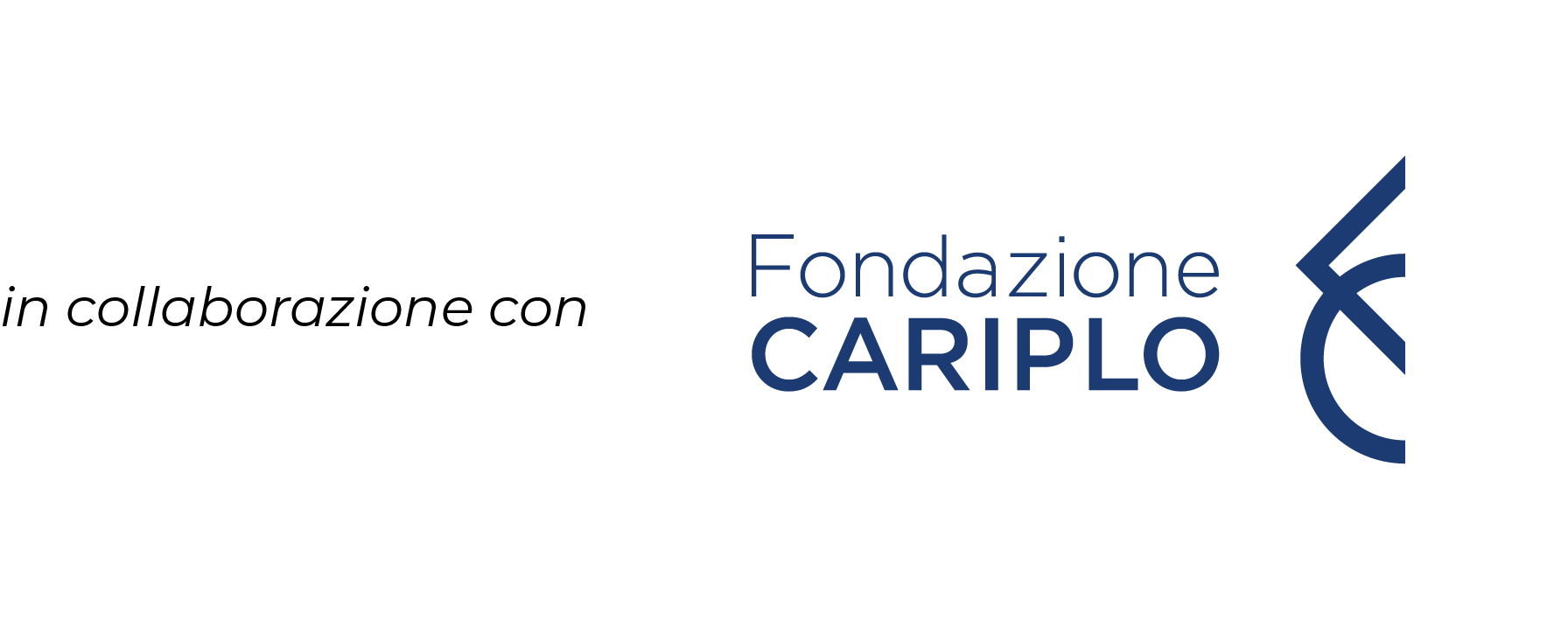 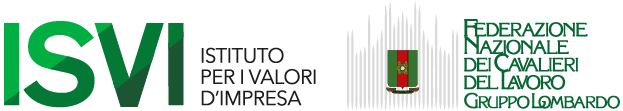 PROJECT WORK
Elementi del successo dell’impresa locale prescelta (1/2)
I fattori di innovazione: ……………………………………………………………………………………………………………………………………………….……………………………………………………………………………………………………………………………………………………………………………….……………………………………………………………………………………………………………………………………………………………………………….……………………………………………………………………………………………………………………………………………………………………………….……………………………………………………………………………………………………………………………………………………………………………….……………………………………………………………………………………………………………………………………………………………………………….………………………………

Le prove della sua internazionalità: ……………………………………………………………………………………………………………………………………………….……………………………………………………………………………………………………………………………………………………………………………….……………………………………………………………………………………………………………………………………………………………………………….……………………………………………………………………………………………………………………………………………………………………………….……………………………………………………………………………………………………………………………………………………………………………….……………………………………………………………………………………………………………………………………………………………………………….………………………………
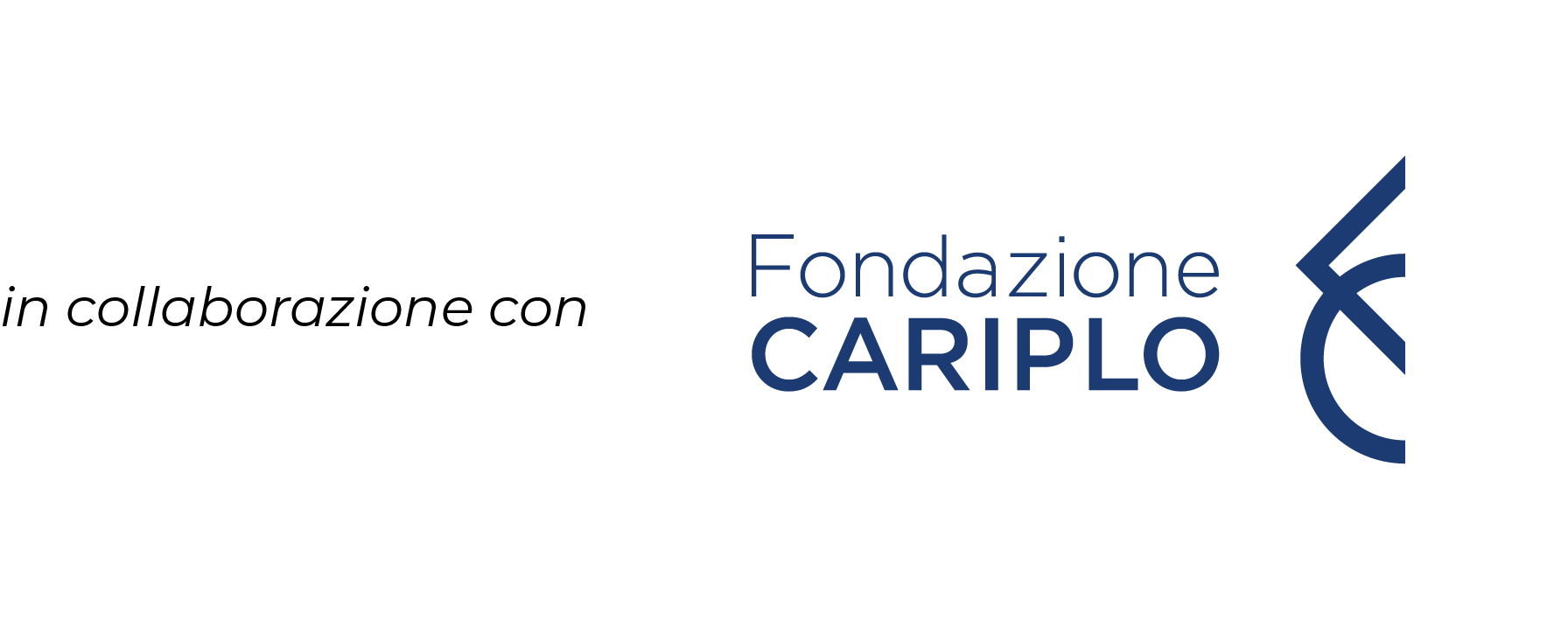 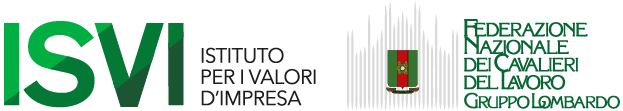 PROJECT WORK
Elementi del successo dell’impresa locale prescelta (2/2)
La compresenza della forza della famiglia proprietaria e quella degli investitori: ……………………………………………………………………………………………………………………………………………….……………………………………………………………………………………………………………………………………………………………………………….……………………………………………………………………………………………………………………………………………………………………………….……………………………………………………………………………………………………………………………………………………………………………….……………………………………………………………………………………………………………………………………………………………………………….……………………………………………………………………………………………………………………………………………………………………………….………………………………

La presenza di collaboratori creativi, come Manager, non appartenenti alla famiglia proprietaria dell’impresa, ma legati all’impresa da fiducia e fedeltà: ……………………………………………………………………………………………………………………………………………….……………………………………………………………………………………………………………………………………………………………………………….……………………………………………………………………………………………………………………………………………………………………………….……………………………………………………………………………………………………………………………………………………………………………….……………………………………………………………………………………………………………………………………………………………………………….……………………………………………………………………………………………………………………………………………………………………………….………………………………
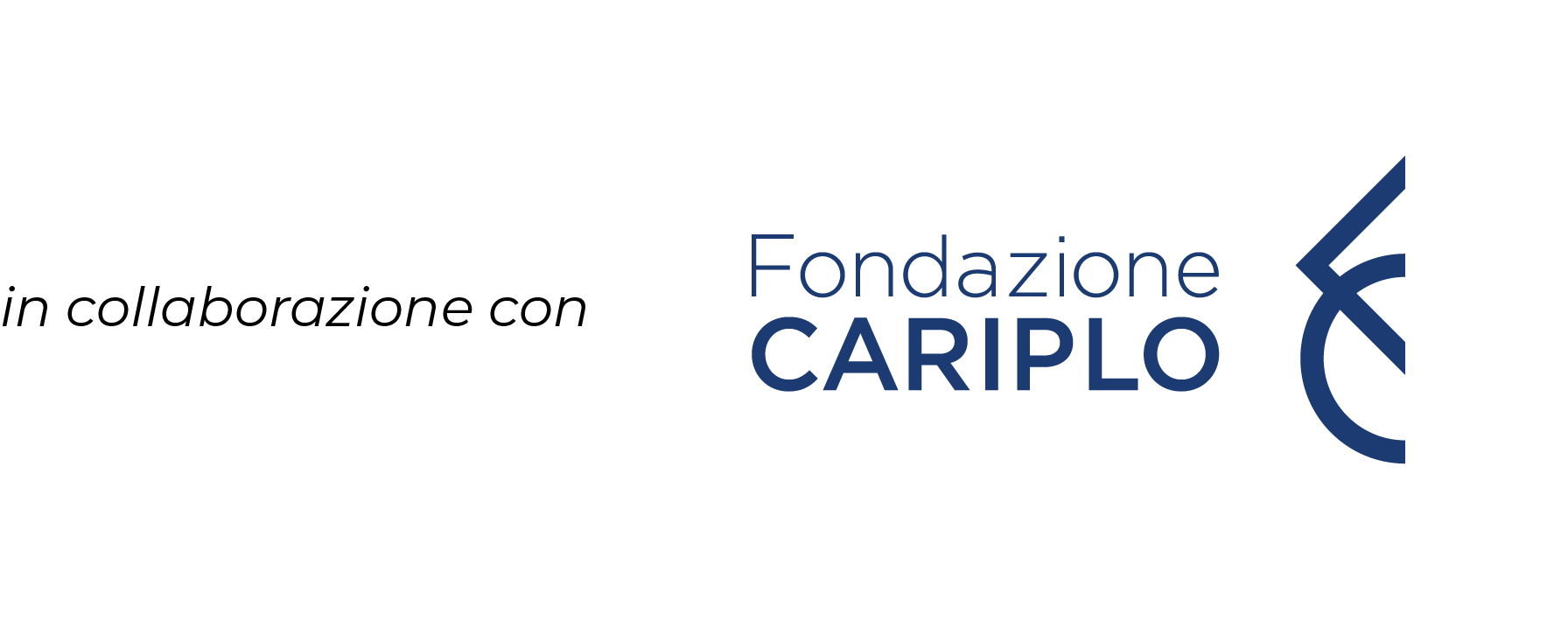 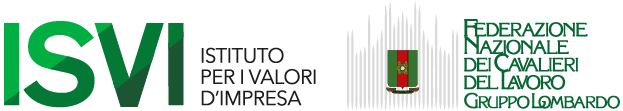 PROJECT WORK
Elementi olivettiani dell’impresa locale prescelta (1/2)
Quali innovazioni organizzative ha introdotto? ……………………………………………………………………………………………………………………………………………….……………………………………………………………………………………………………………………………………………………………………………….……………………………………………………………………………………………………………………………………………………………………………….……………………………………………………………………………………………………………………………………………………………………………….……………………………………………………………………………………………………………………………………………………………………………….……………………………………………………………………………………………………………………………………………………………………………….………………………………

Come porta avanti l’innovazione tecnologica? ……………………………………………………………………………………………………………………………………………….……………………………………………………………………………………………………………………………………………………………………………….……………………………………………………………………………………………………………………………………………………………………………….……………………………………………………………………………………………………………………………………………………………………………….……………………………………………………………………………………………………………………………………………………………………………….……………………………………………………………………………………………………………………………………………………………………………….………………………………
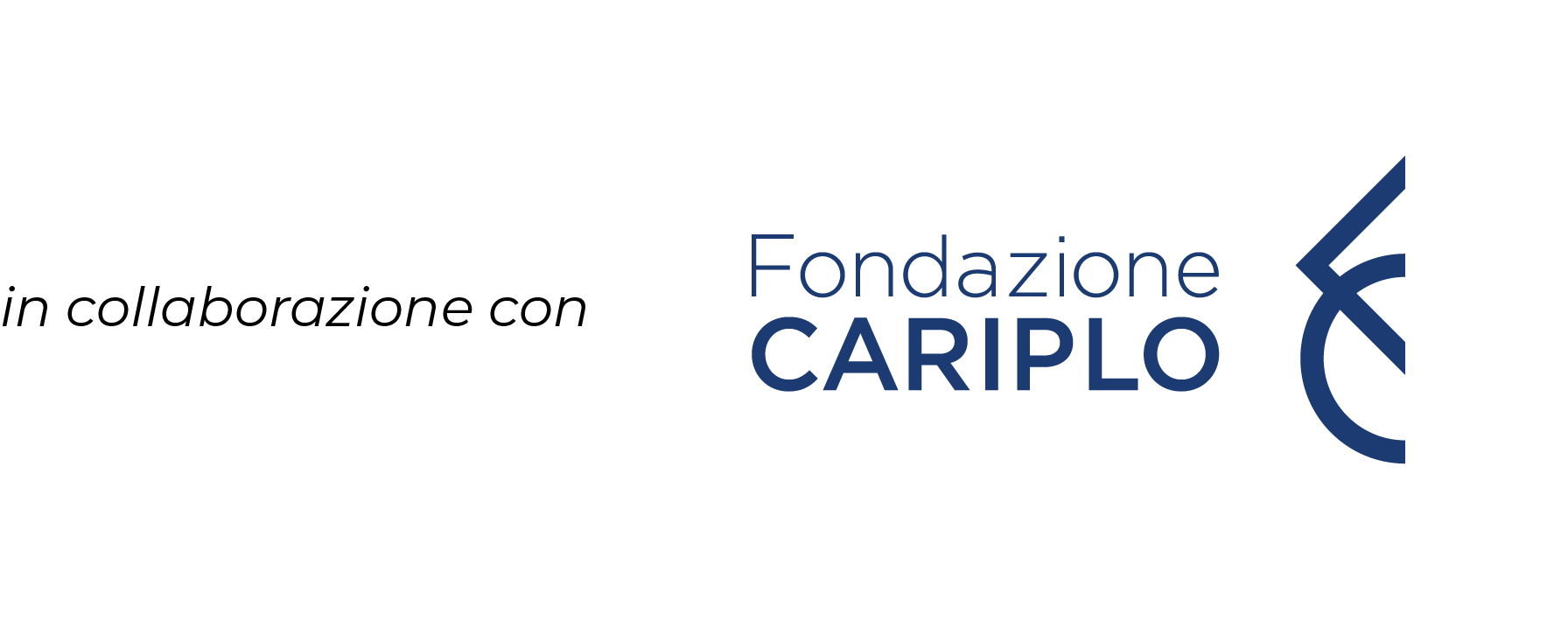 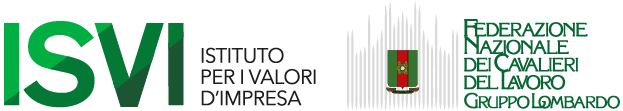 PROJECT WORK
Elementi olivettiani dell’impresa locale prescelta (2/2)
Come si colloca nell’ambito dell’innovazione culturale? ……………………………………………………………………………………………………………………………………………….……………………………………………………………………………………………………………………………………………………………………………….……………………………………………………………………………………………………………………………………………………………………………….……………………………………………………………………………………………………………………………………………………………………………….……………………………………………………………………………………………………………………………………………………………………………….……………………………………………………………………………………………………………………………………………………………………………….………………………………

Quali sono state le innovazioni estetiche? ……………………………………………………………………………………………………………………………………………….……………………………………………………………………………………………………………………………………………………………………………….……………………………………………………………………………………………………………………………………………………………………………….……………………………………………………………………………………………………………………………………………………………………………….……………………………………………………………………………………………………………………………………………………………………………….……………………………………………………………………………………………………………………………………………………………………………….………………………………
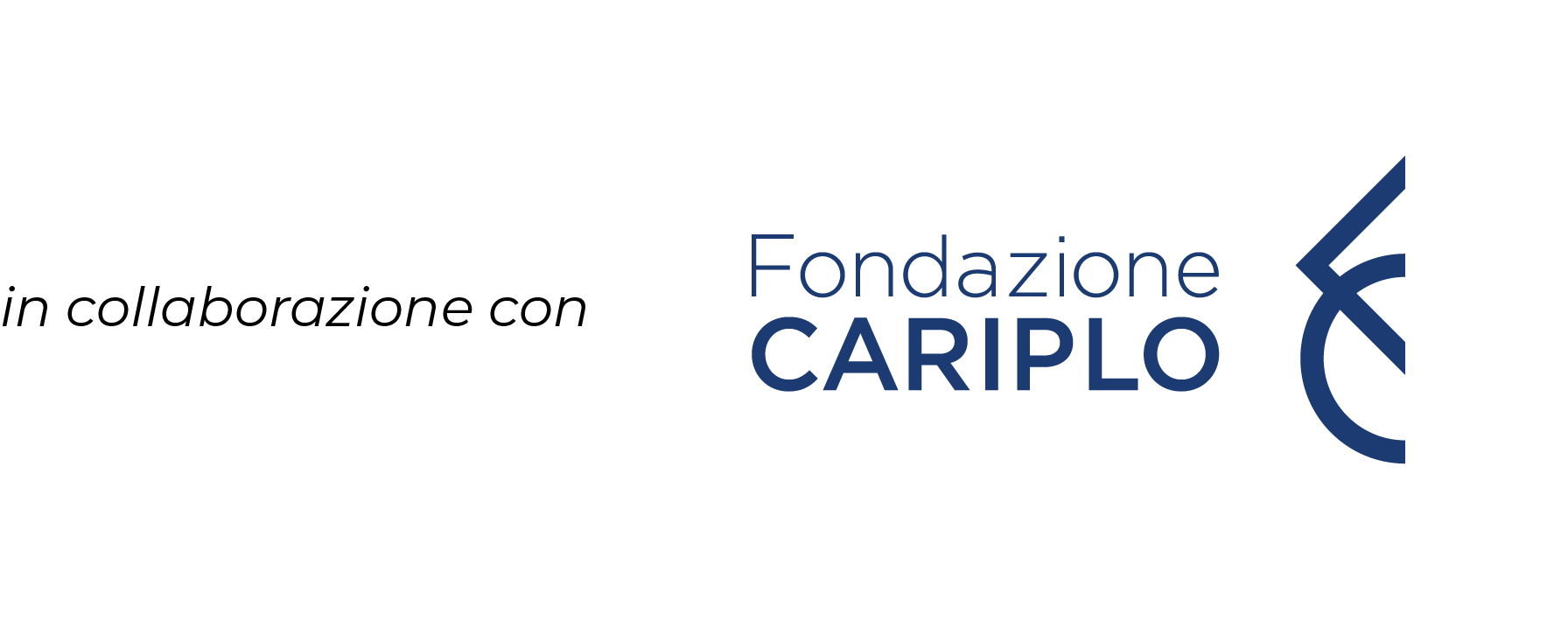 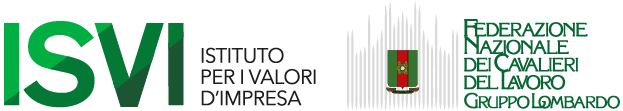 PROJECT WORK
La leadership nell’impresa locale prescelta (1/1)
Il/La Dott./Dott.ssa (indicare nome e cognome), (indicare ruolo ricoperto) di (indicare l’azienda scelta), ha uno stile di leadership di tipo affiliativo/democratico/allenatore/battistrada/direttivo/autorevole, in quanto… ……………………………………………………………………………………………………………………………………………….……………………………………………………………………………………………………………………………………………………………………………….……………………………………………………………………………………………………………………………………………………………………………….……………………………………………………………………………………………………………………………………………………………………………….……………………………………………………………………………………………………………………………………………………………………………….……………………………………………………………………………………………………………………………………………………………………………….……………………………………………………………… ……………………………………………………………………………………………………………………………………………….……………………………………………………………………………………………………………………………………………………………………………….……………………………………………………………………………………………………………………………………………………………………………….……………………………………………………………………………………………………………………………………………………………………………….……………………………………………………………………………………………………………………………………………………………………………….……………………………………………………………………………………………………………………………………………………………………………….………………………………………………………………
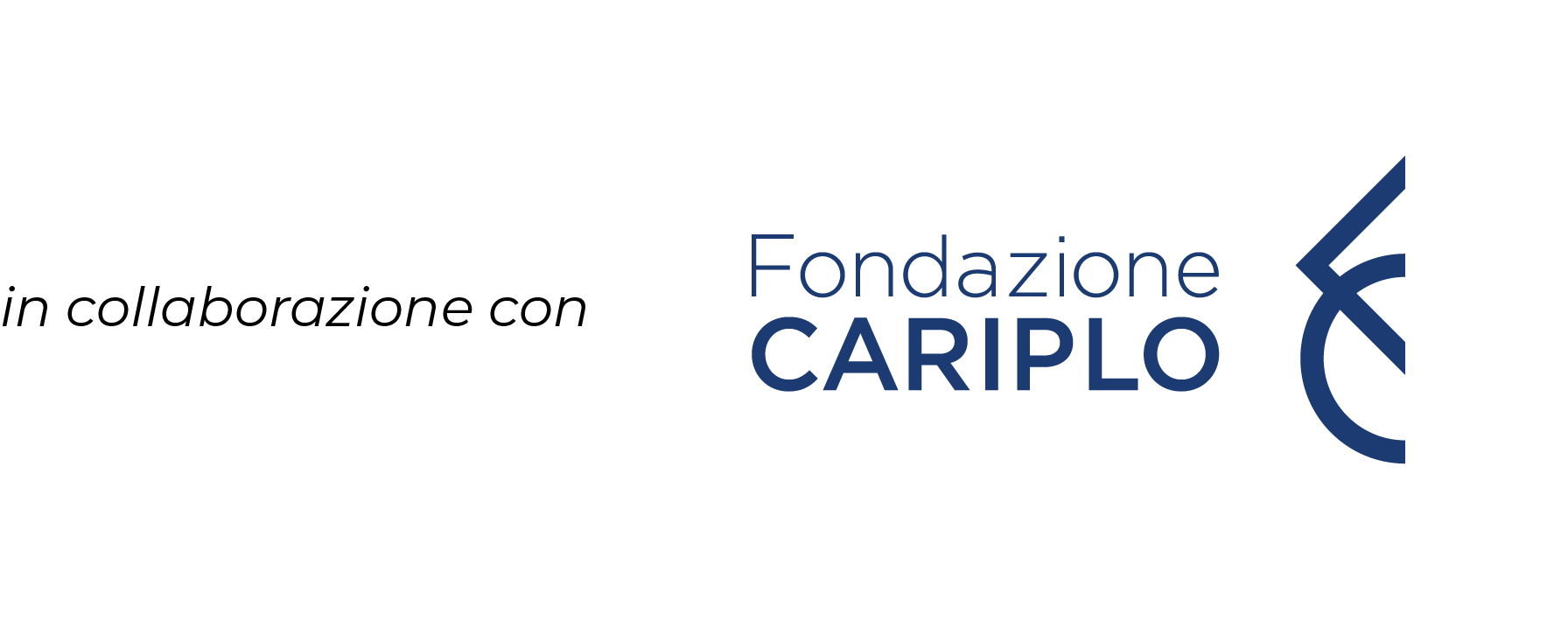 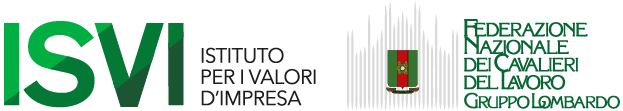 PROJECT WORK
I rapporti con il territorio dell’impresa locale prescelta (1/2)
Formazione e istruzione: l’azienda finanzia borse di studio o occasioni di formazione per giovani e studenti? ……………………………………………………………………………………………………………………………………………….……………………………………………………………………………………………………………………………………………………………………………….……………………………………………………………………………………………………………………………………………………………………………….……………………………………………………………………………………………………………………………………………………………………………….……………………………………………………………………………………………………………………………………………………………………………….……………………………………………………………………………………………………………………………………………………………………………….………………………………

Sport: l’azienda supporta la squadra sportiva locale? Ha attivi altri progetti sportivi? ……………………………………………………………………………………………………………………………………………….……………………………………………………………………………………………………………………………………………………………………………….……………………………………………………………………………………………………………………………………………………………………………….……………………………………………………………………………………………………………………………………………………………………………….……………………………………………………………………………………………………………………………………………………………………………….……………………………………………………………………………………………………………………………………………………………………………….………………………………
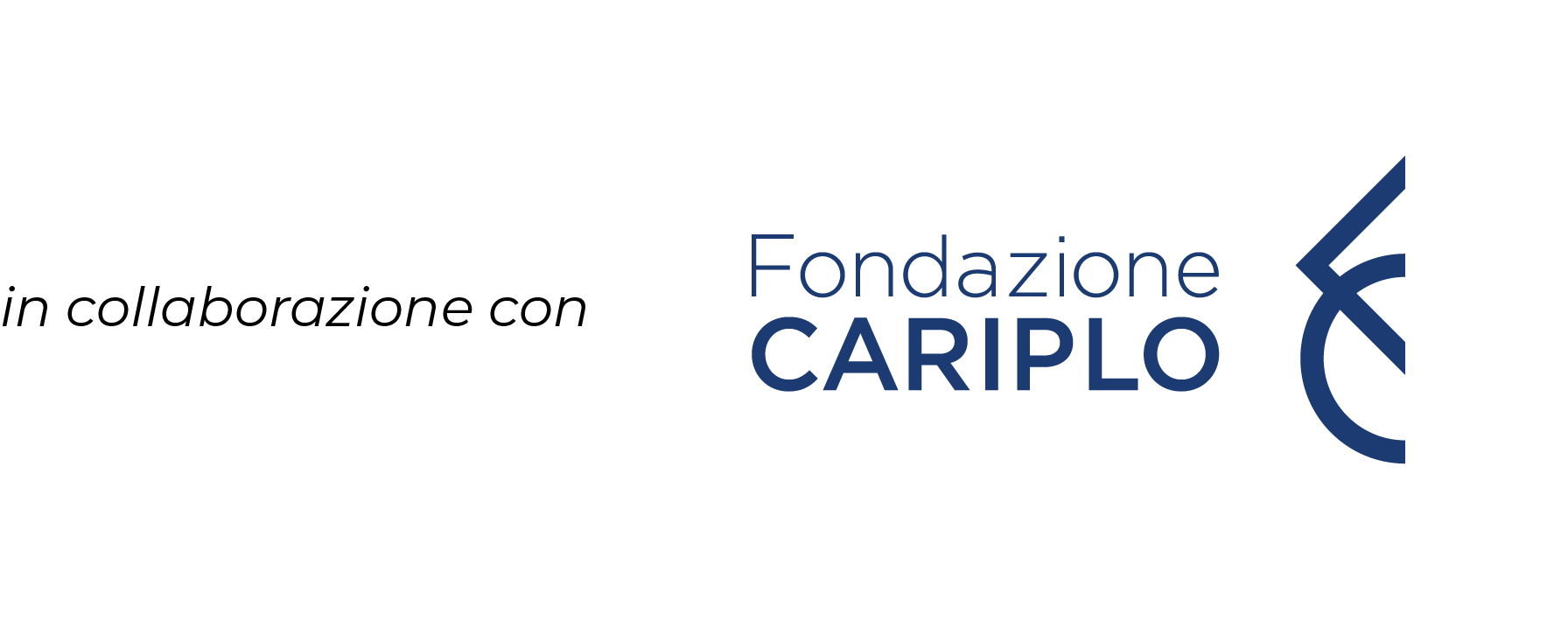 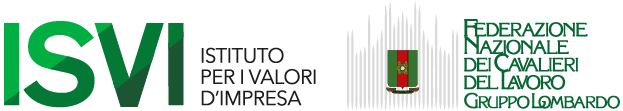 PROJECT WORK
I rapporti con il territorio dell’impresa locale prescelta (2/2)
Arte e cultura: l’azienda organizza spettacoli ed eventi o finanzia la ristrutturazione di edifici? ……………………………………………………………………………………………………………………………………………….……………………………………………………………………………………………………………………………………………………………………………….……………………………………………………………………………………………………………………………………………………………………………….……………………………………………………………………………………………………………………………………………………………………………….……………………………………………………………………………………………………………………………………………………………………………….……………………………………………………………………………………………………………………………………………………………………………….………………………………

Inclusione: l’azienda manifesta il suo supporto ai temi di diversity & inclusion? ……………………………………………………………………………………………………………………………………………….……………………………………………………………………………………………………………………………………………………………………………….……………………………………………………………………………………………………………………………………………………………………………….……………………………………………………………………………………………………………………………………………………………………………….……………………………………………………………………………………………………………………………………………………………………………….……………………………………………………………………………………………………………………………………………………………………………….………………………………
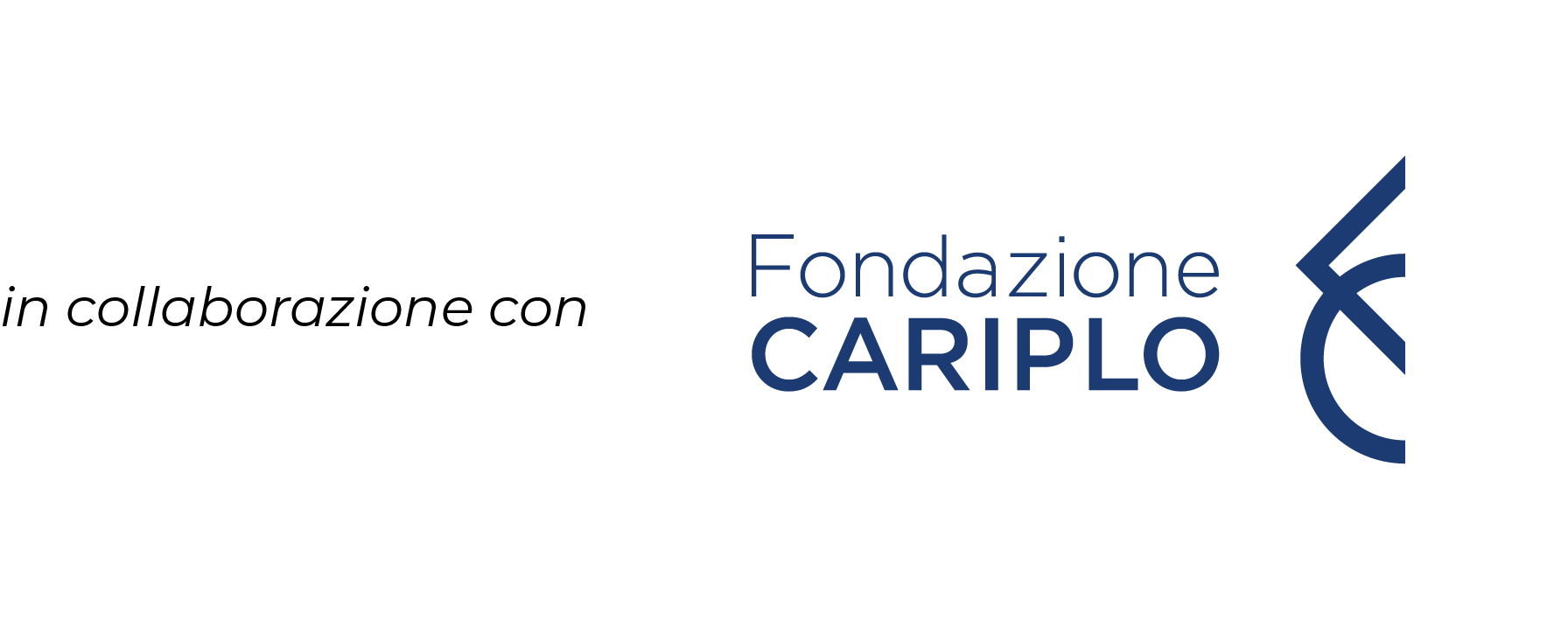 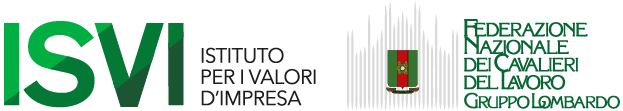 PROJECT WORK
Il «Made in Italy» nell’impresa locale prescelta (1/2)
L’azienda crea prodotti di buon gusto? ……………………………………………………………………………………………………………………………………………….……………………………………………………………………………………………………………………………………………………………………………….……………………………………………………………………………………………………………………………………………………………………………….……………………………………………………………………………………………………………………………………………………………………………….……………………………………………………………………………………………………………………………………………………………………………….……………………………………………………………………………………………………………………………………………………………………………….………………………………

L’azienda è un brand riconosciuto a livello internazionale? ……………………………………………………………………………………………………………………………………………….……………………………………………………………………………………………………………………………………………………………………………….……………………………………………………………………………………………………………………………………………………………………………….……………………………………………………………………………………………………………………………………………………………………………….……………………………………………………………………………………………………………………………………………………………………………….……………………………………………………………………………………………………………………………………………………………………………….………………………………
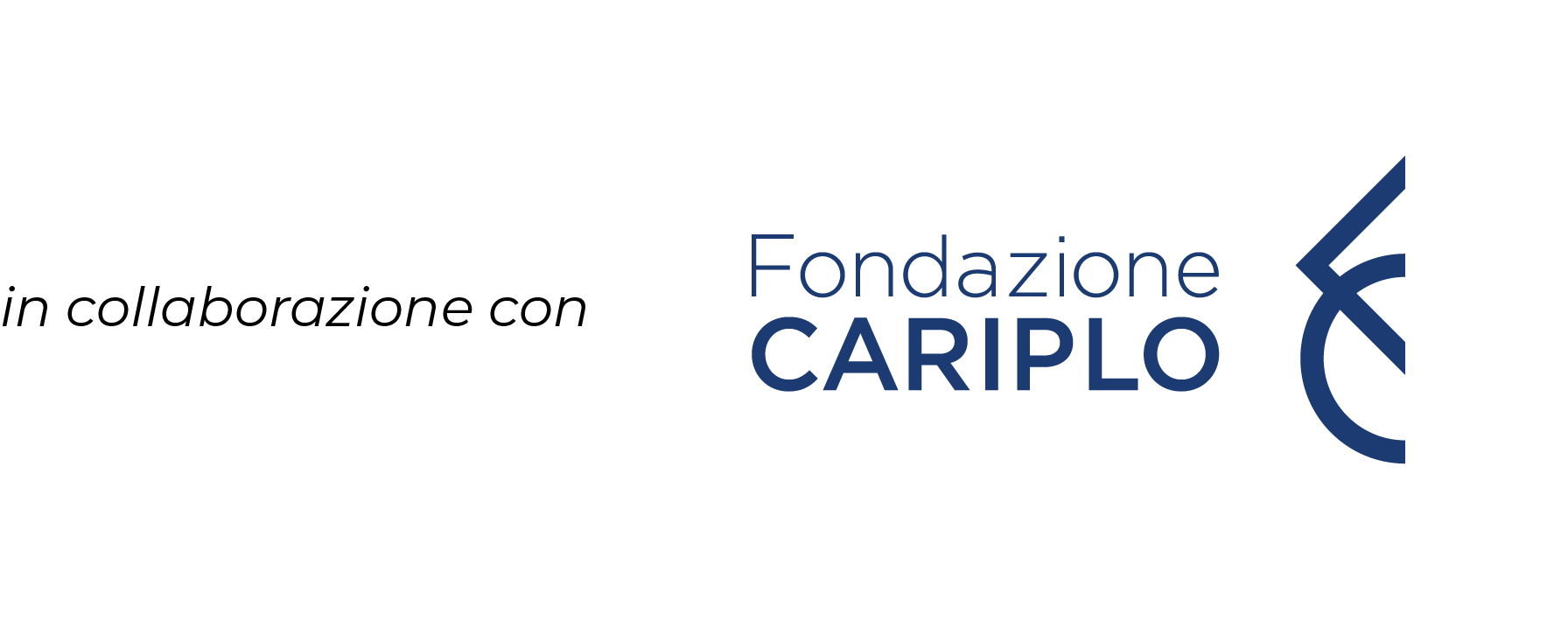 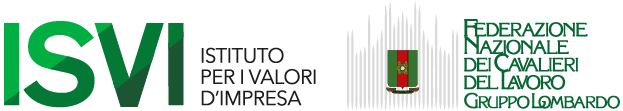 PROJECT WORK
Il «Made in Italy» nell’impresa locale prescelta (2/2)
L’azienda promuove e diffonde prodotti/servizi ispirati allo stile di vita italiano (es. La Dolce Vita)? ……………………………………………………………………………………………………………………………………………….……………………………………………………………………………………………………………………………………………………………………………….……………………………………………………………………………………………………………………………………………………………………………….……………………………………………………………………………………………………………………………………………………………………………….……………………………………………………………………………………………………………………………………………………………………………….……………………………………………………………………………………………………………………………………………………………………………….………………………………

L’azienda collabora, ha collaborato o collaborerà in futuro con designer/stilisti italiani per i propri prodotti (es. linee esclusive o limited edition)? ……………………………………………………………………………………………………………………………………………….……………………………………………………………………………………………………………………………………………………………………………….……………………………………………………………………………………………………………………………………………………………………………….……………………………………………………………………………………………………………………………………………………………………………….……………………………………………………………………………………………………………………………………………………………………………….……………………………………………………………………………………………………………………………………………………………………………….………………………………